Leervragen stellen
Wat  is een leervraag?
Leervraag
Een persoonlijke vraag waardoor je jezelf bewust kan ontwikkelen
Leervragen bedenken…  van te voren
Weet wie je bent
Wat zijn je sterke en je zwakke kanten
Welke feedback heb je gehad?
Hoe wil je jezelf ontwikkelen?
Wat zijn je doelen?
Kenmerken goede leervragen
Niet te algemeen
Spannend
Concreet
Gaat over waar je mee bezig bent
Gaat over jouw doelen
Stuurt jouw ontwikkeling
Kenmerken foute leervragen
Gesloten vragen
Onduidelijk voor de lezer
Vragen over iets wat je al lang weet
Geen relatie met de praktijk
Geen relatie met jou ontwikkeling
Serie leervragen  eerste vragen
Voorbeelden serie leervragen eerste vragen
Stel je bent in opleiding voor tandarts assistente
Je kiest voor het onderwerp acute kiespijn

Wat is een kies?
Wat is kiespijn?
Wat zijn de oorzaken van kiespijn?
Wat zijn de behandelmethoden van kiespijn?
Serie leervragen  middelste deel
Voorbeelden serie leervragen middelste deel
Wat ervaren patiënten met kiespijn?    ( enquêtes patiënten)
Wat doet de secretaresse als ze een telefoontje krijgt over kiespijn? (interview)
Welke voorbereiding treft de tandarts en assistente als een patiënt met kiespijn binnenkomt? (interview)
Welke onderzoeken vinden er plaats bij een patiënt met kiespijn? (interview)
Serie leervragen laatste deel
Praktijkgericht
Gaat over jou / hoe jij iets kan toepassen
Gaat over hoe jij jezelf op dit onderwerp kan ontwikkelen
Gaat over jou visie op de zorg
Voorbeelden serie leervragen laatste deel
Welke vragen kan ik aan een patiënt stellen om erachter te komen of de kiespijn acuut is?
Welke stappen moet ik ondernemen als een patiënt zich meldt met kiespijn bij de balie?
Hoe kan ik een patiënt met kiespijn het beste benaderen?
Wat moet ik voorbereiden voordat de patiënt de behandelkamer binnenstapt?
Hoe kan ik een patiënt met kiespijn begeleiden tijdens de behandeling?
Welke adviezen kan ik een patiënt met kiespijn geven na de behandeling?
Voorbeelden serie leervragen laatste deel
Wat vind ik belangrijk in de zorg voor een patiënt met kiespijn?
Welke eigenschappen heb ik nodig om een patiënt met kiespijn goed te begeleiden?
Welke van deze eigenschappen heb ik al?
Hoe kan ik die eigenschappen die ik nog niet heb ontwikkelen?
Welke veranderingen op stage kan ik voorstellen om patiënten met acute kiespijn beter te behandelen ne begeleiden.
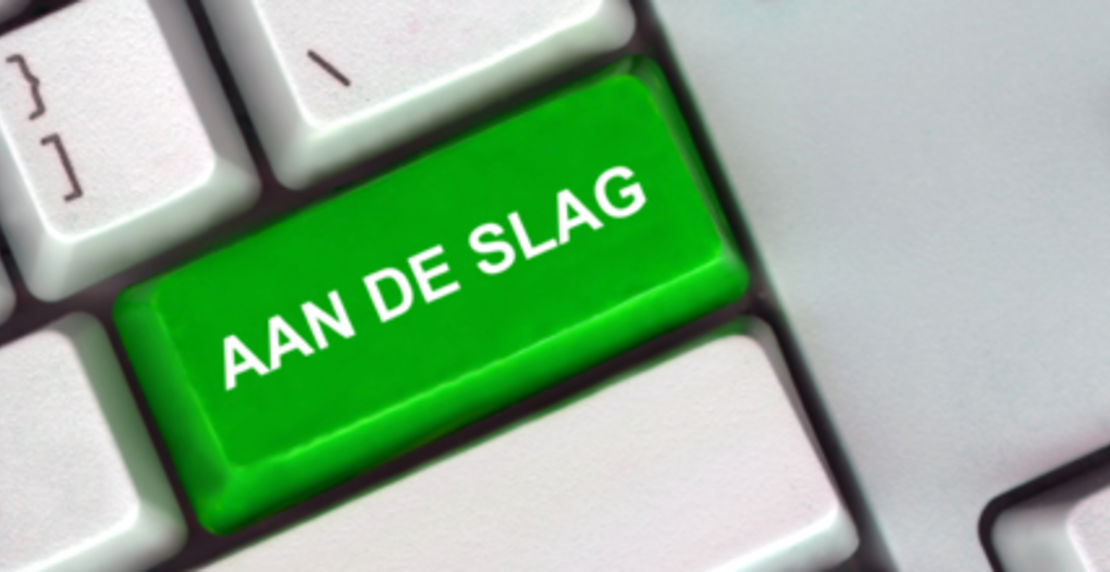 Deze foto van Onbekende auteur is gelicentieerd onder CC BY.
Huiswerk
Huiswerk
Maak stap 1 af
Voorblad
Inleiding ( aanleiding en motivatie)_
Inleiding link werkprocessen
Inleiding Beroepssituatie
Hoofdstuk leervragen: noteer 8 leervragen